Réunion de présentationNiveau 1ère 2024-2025
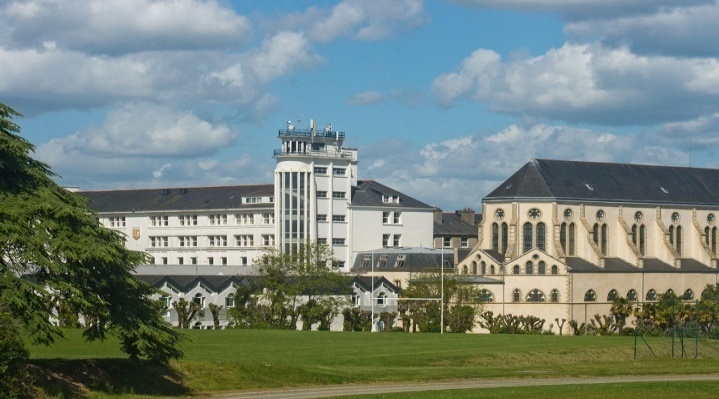 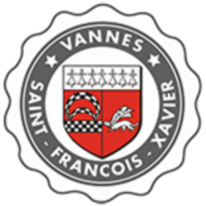 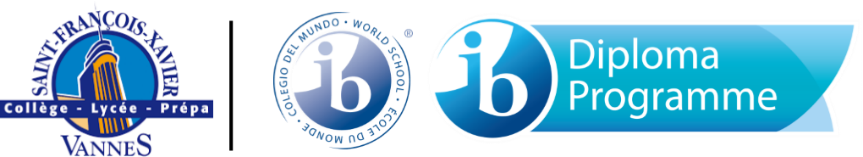 Accompagnement
Suivi administratif
Orientation: Gwendoline Martin- Labbé
Corinne Pécriaux
Anne Berard 
 Isabelle Baete
Delphine Gouzerch
Isabelle Dagorne 
Anne Le Gac 
Daisy Bomy
Infirmière: Maude Audusseau
APEL: Muriel Hélias
Accompagnement
Suivi Educatif
Responsable des équipes:
Cécile Baranger 
Responsable de niveau:
Cécile Le Hel
CPE: 
Franck Denic 
Assistants d’éducation:
Manon Aubry Référente 1ère 
Julien Le Texier
Adel Lenoir
Leslie Berthelot
Notre rôle : créer du lien et entretenir un climat de confiance et de respect mutuel entre tous les acteurs de la communauté éducative

Notre mission : accompagner les parents dans leur rôle d’éducateurs

Notre but : favoriser un environnement stable et serein pour les élèves

Où : dans l’école, entre parents, au sein de la famille
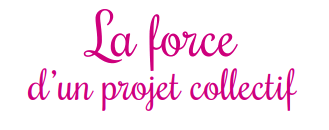 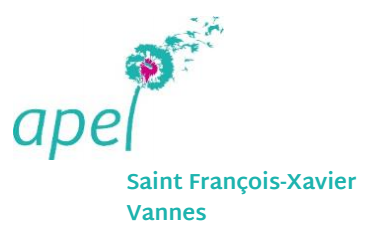 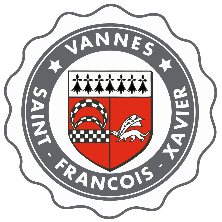 Axes pour nos actions :

Représenter
Accueillir
Informer
Animer
Financer
Qui sommes-nous ? : association loi 1901, équipe de 21 parents bénévoles dont un bureau de 6 parentsNotre rôle : créer du lien, entretenir un climat de confiance et de respect mutuel, favoriser les échanges et le dialogueNotre mission : accompagner les parents dans leur rôle d’éducateursNotre but : favoriser un environnement stable et serein pour les élèvesOù : dans l’école, à l’extérieur, entre parents, au sein de la famille
save the date ! 
Assemblée Générale le jeudi 3 octobre à 19h, au théâtre
des projets en cours

Conférence Ellen Bales - jeudi 10 octobre à 20h
Le cerveau à l’adolescence

2 autres conférences dans l’année

Bourse au ski en décembre

Soirées d’échanges entre parents d’élèves
des actions pérennes

Présence réunions Ogec, conseils de discipline, commission restauration
Objets Trouvés - récréation du matin
Braderie - samedi 21 septembre de 8h30 à midi
Réunion Parents correspondants - novembre
Réunions parents/profs - décembre/janvier
Portes Ouvertes - 4 octobre 2024 et février 2025
Marche de Solidarité - mars
Fête d’établissement - mai
Vide grenier - juin
un budget à l’équilibre



Des recettes : adhésions, dons, braderie, fête d’établissement, vide grenier

Des dépenses : conférences, subventions collège, lycée et internat, organisation de moments conviviaux et de cohésion (internat, galette des rois …), aides ponctuelles familles
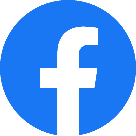 apel@s-fx.fr
[Speaker Notes: Le cœur de nos actions est articulé autour de 5 thématiques]
Partenariat
Partenariat avec St Paul :
Spécialités  Audiovisuel et LLCE espagnol
Professeurs en IB
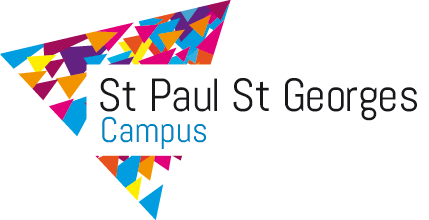 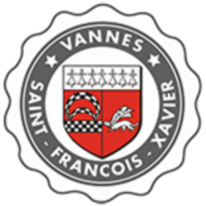 Grec
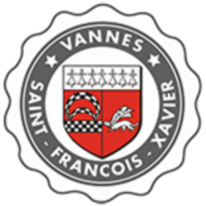 La réforme du lycée
Tronc commun (16h de cours en cycle terminal)
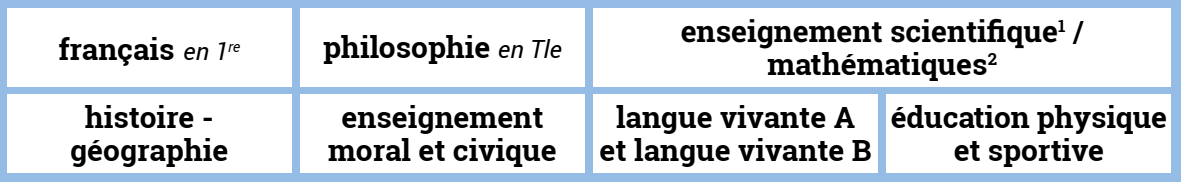 )
(
+ Maths tronc commun pour les non spécialistes (1h30 / sem.) 
+ Accompagnement Personnalisé
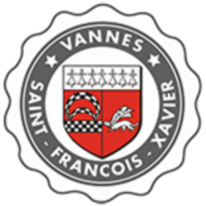 La réforme du lycée
Trois spécialités au choix – 4H 
Audiovisuel, H.G.G.S.P., H.L.P., L.L.C.E. Littérature (Ang ou Esp) et M.C.- Maths - N.S.I. - PH-CH - S.E.S. - S.V.T.
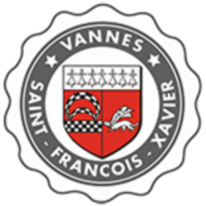 La réforme du lycée: Contrôle continu sur le cycle terminal
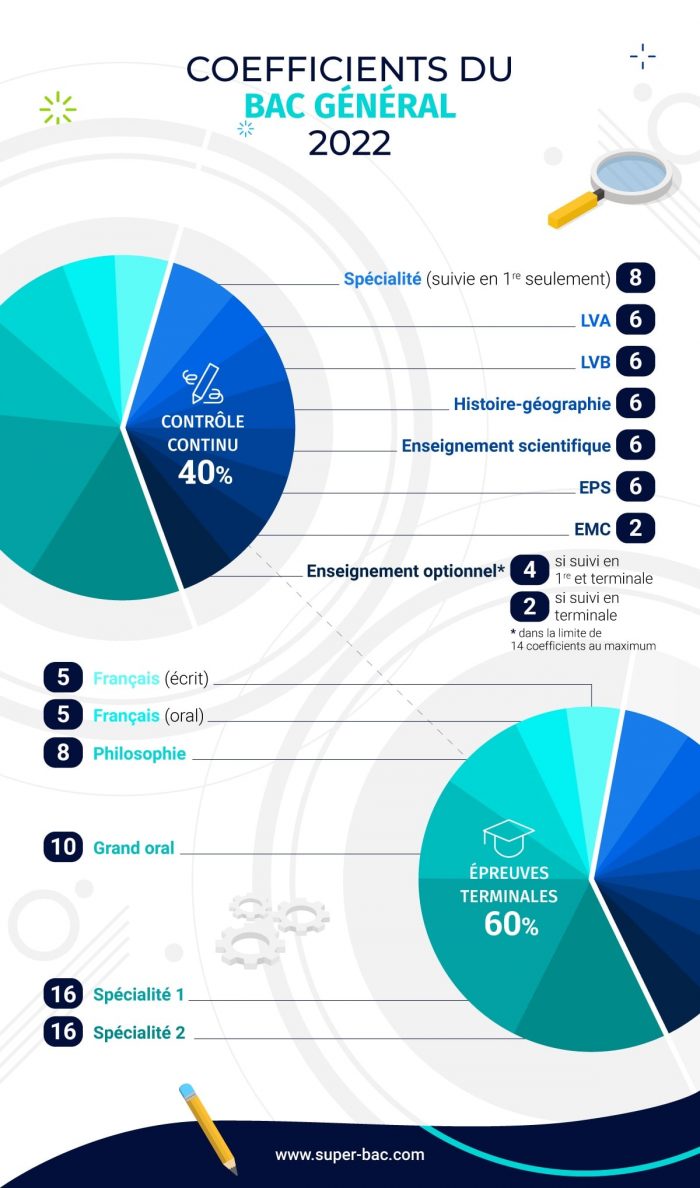 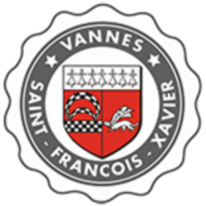 La réforme du lycée: Epreuves finales
Fin de 1ère
Fin de terminale
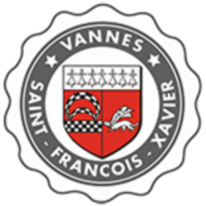 Le français en 1ère
Deux épreuves finales (deux fois Coeff. 5): 
		Ecrit : 4 heures 		Oral : 20 mn (30 min de préparation)
Préparation :  
			* 4h de cours/semaine 	
			* Deux « bacs blancs » écrits: le 11 décembre et le 2 avril 
         * Deux « bacs blancs » oraux: le 15 Novembre et en mai
   Inscription sur Cyclades sous la responsabilité des parents Dates et modalités imposées par le rectorat, notifiées sur une feuille remise aux élèves et à conserver jusqu’à la fin du lycée.
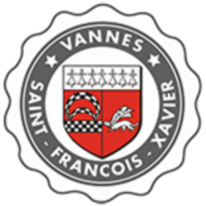 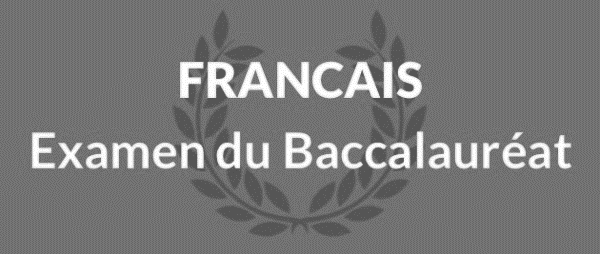 Le bac de français
L’écrit.
Deux sujets au choix : 
		 Commentaire littéraire d'un texte en rapport        avec un des objets d’étude
		  Dissertation en rapport avec l’œuvre étudiée en 	  classe et son parcours essentiel
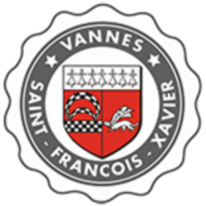 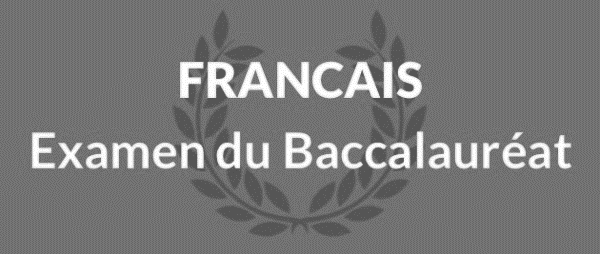 Le bac de français
L’oral 
 16 textes d’une vingtaine de lignes
1e partie (12 min / 12 points) : exposé
		Le candidat donne son explication du texte (étudié en cours pendant l'année) choisi par l’examinateur (10 points/10 mn) et répond à une question de grammaire (2 points/2mn) -> 30 mn de préparation

2e partie (8 min / 8 points) : entretien
		Le candidat présente la lecture d’une œuvre qu’il aura choisie dans le programme en accord avec le professeur et l’examinateur lui pose des questions sur son travail afin de nourrir un dialogue.
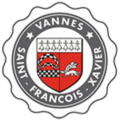 Le français : Comment Travailler ?
Archiver et Trier  ses cours

Faire des Fiches de Révision (textes de l’oral, auteurs…)

Prévoir un Porte-Vues pour l’Oral :
Descriptif des textes étudiés (fourni par l’enseignant)
Textes présentés à l’oral vierges d’annotations
Documents complémentaires
Travaux réalisés

Réaliser un Cahier de Lectures répertoriant les livres lus pendant l’année
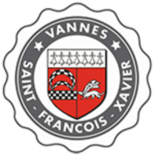 Trois points d’attention en 1ère
Travailler toutes les disciplines, importance du tronc commun (40 % sur les deux années du cycle)
		
Se construire un bon Dossier (Bulletins de 1ère et bulletin du 1er semestre)

Préparer soigneusement son Orientation Post-Bac et choisir la spécialité arrêtée (début mai)
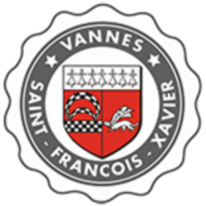 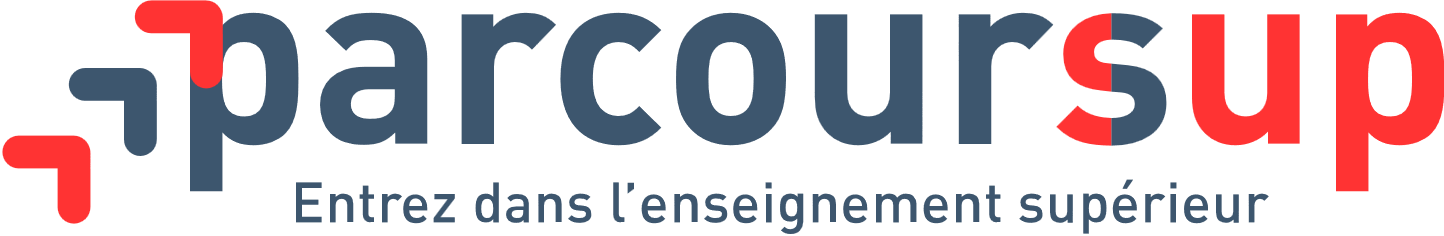 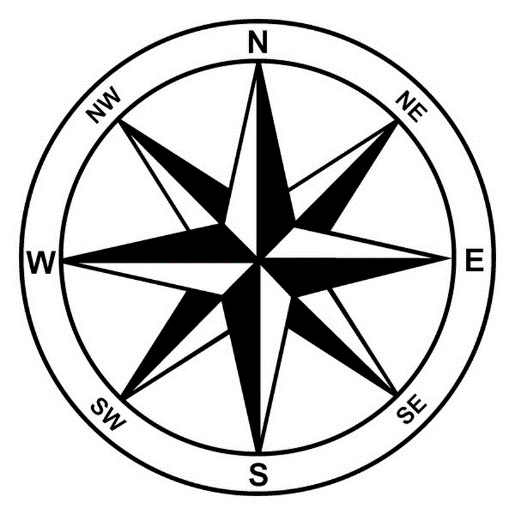 L’orientation: encadrée par Gwendoline Martin- Labbé
Echange et accompagnement au BIO
Les vendredis de l’orientation  organisés (sur le temps du midi)
En  AP 
En Vie de classe pour accompagner les enseignants
Stage en entreprise possible (1 semaine sur vacances scolaires)
Infosup’ 17 et 18 janvier à Vannes
Forum de l’avenir en février  
Printemps de l’Entreprise en mars

Conseil: faire les portes ouvertes dès l’année de 1ère (généralement en février- Mars)
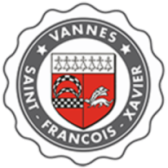 Accompagnement des élèves
Etude du jour 

Accompagnement personnalisé 
1h en demi-classe par période, 15-16 séances sur l'année.

4 ateliers: 
Préparation à l’oral de français (épreuve orale + entretien)
Oral de stage
Soutien 
Printemps de l’entreprise.
Orientation (Les études post- bac en France, préparation à la visite du salon InfoSup à Vannes)
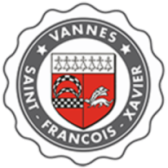 Dates importantes
Bacs Blancs de Français :
Ecrits :    11 décembre et 2 avril 
Oraux :   15 novembre et 5 et 9 mai

Baccalauréat :
Français écrit : vendredi 13 juin à SFX 
Oral : du 23 juin au 4 juillet à Questembert.

   Nécessité d’avoir une carte d’identité valide au moment du bac.
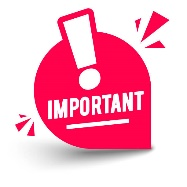 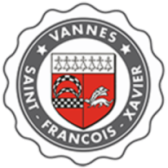 Dates importantes
Rencontre Parents / Professeurs : le 10 décembre 

Entretiens Parents / Professeurs 
Initié par le professeur principal si des difficultés sont relevées ou suite à la décision du conseil d’orientation
A mi- semestre (12 novembre et 24 mars )
A la fin du 1er semestre (24 janvier)
Avant le conseil d’orientation (mi- avril)
Fin mai après le conseil d’orientation 
A la demande des familles 
Tout au long de l’année
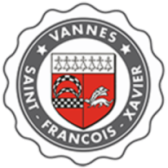 Communication
Elèves – Etablissement
* Office: à consulter régulièrement et / ou notifications à activer (Plannings AP, DS, Bacs blancs, orientation, informations variées)
* Ecole directe (notes, devoirs, cahier de texte)
Parents- Etablissement
Ecole Directe (compte parents) à consulter régulièrement
Obligations de chacun (heure, jour, ton cordial)
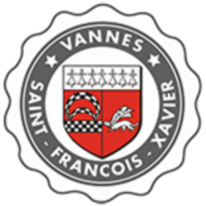 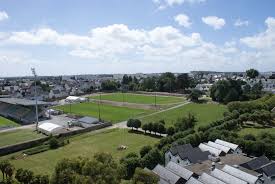 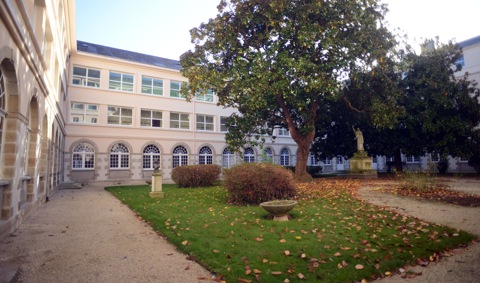 Merci de votre attention
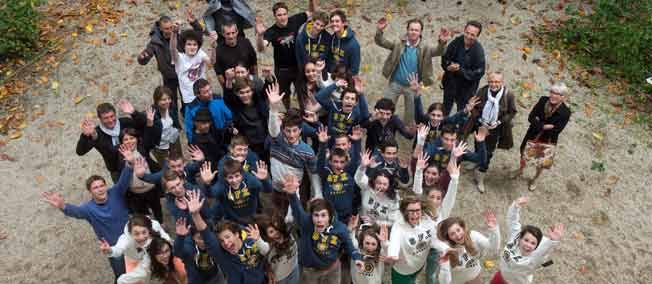 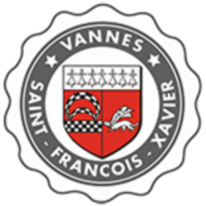